Diseases of Urinary System  Part-1
Dr. Pallav Shekhar
Asstt. Professor
Veterinary Medicine
Unit 2
Introduction
Basic anatomy
Primary Function
Pathophysiology of Renal Disorder
Indications
Urinalysis
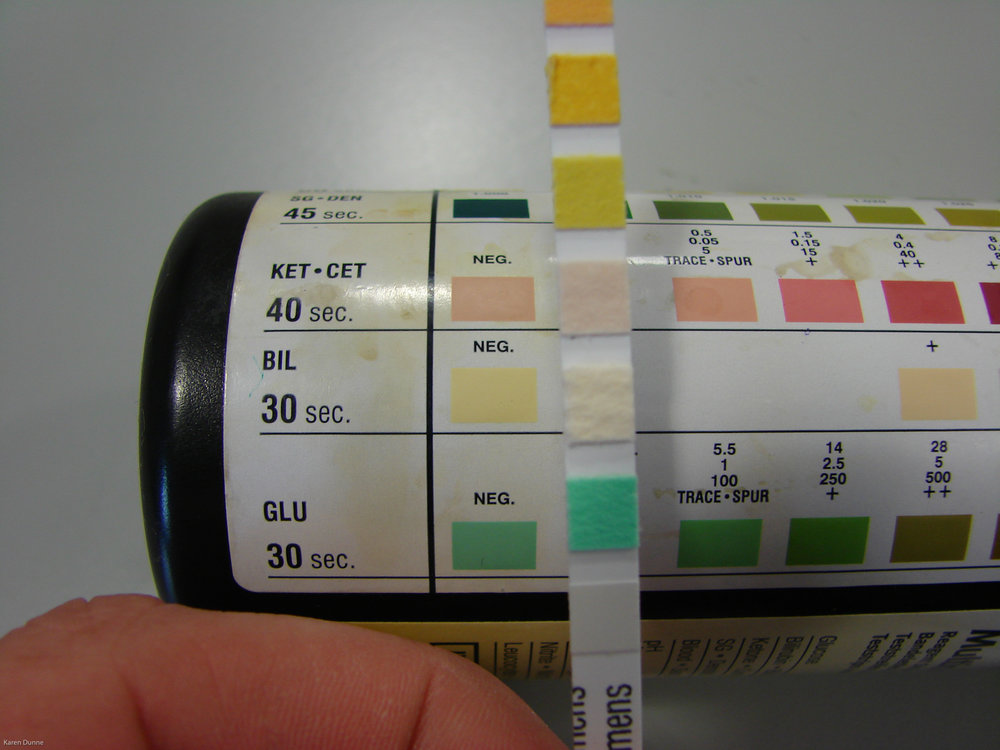 Collection of Urine
Urine specific gravity
Colour
Turbidity
pH
Glucose
Ketone
Bilirubin
WBC
Occult blood
Protein
Crystals 
Casts
Epithelial Cells
Serum Chemistry
Acute Renal Failure (ARF)
Acute renal failure (ARF) is by sudden onset of filtration failure by the kidneys, accumulation of uremic toxins, and dysregulation of fluid, electrolyte, and acid–base balance. It is potentially reversible if diagnosed quickly and treated aggressively.
Shock
Malignant hypertension
Heart failure, thromboembolism 
Heatstroke
Excessive vasoconstriction (e.g., administration of nonsteroidal anti-inflammatory drug [NSAID])
Excessive vasodilation (e.g., administration of angiotensin-converting enzyme [ACE] inhibitor or antihypertensive drug)
Prolonged anaesthesia 
Administration of antimicrobials 
Aminoglycoside 
Sulfonamide 
Cephalosporin
Amphotericin B
Chemotherapeutic agent (e.g., cisplatin and doxorubicin)
Thiacetarsamide 
NSAIDs
Radiographic contrast agents
Ethylene glycol
Heavy metals (e.g., lead, mercury, arsenic, and thallium)
Insect or snake venom
Heme pigment
Calcium 
Leptospirosis 
Immune-mediated glomerulonephritis and arteritis 
Septicemia 
DIC
Hepatic failure 
Heat stroke
Transfusion reaction
Bacterial endocarditis 
Pyelonephritis 
Cortical necrosis
Lymphosarcoma
Etiology
Sudden onset of anorexia
Listlessness
 Vomiting (± blood)
 diarrhea (± blood)
 Halitosis
Ataxia
Seizures
 Oliguria/anuria or polyuria
Clinical signs
Diagnosis
Clinical signs
Normal or high PCV
 Variable leukocytosis
 Elevated BUN, creatinine, and phosphate, potassium and glucose
Low bicarbonate and calcium 
Inability to concentrate urine.
Treatment
Discontinuation of nephrotoxic drugs
 Treatment of etiology
 Maintenance hemodynamic stability
 Peritoneal dialysis and hemodialysis.
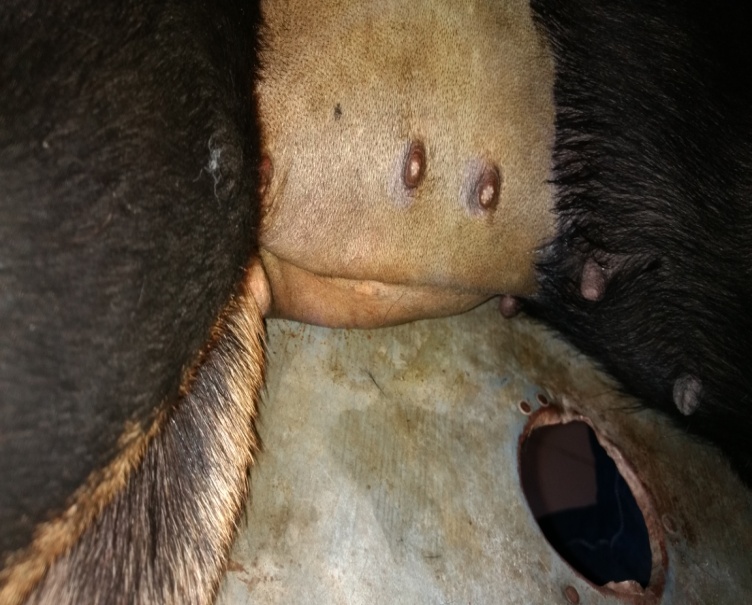 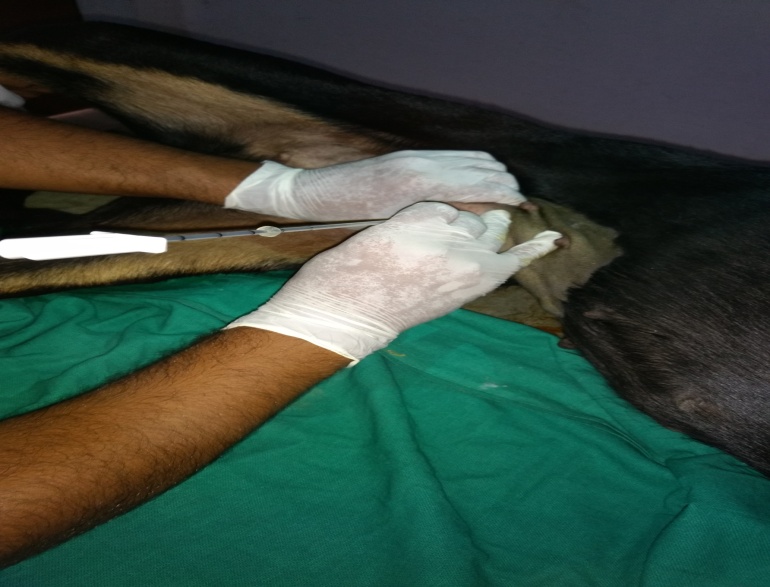 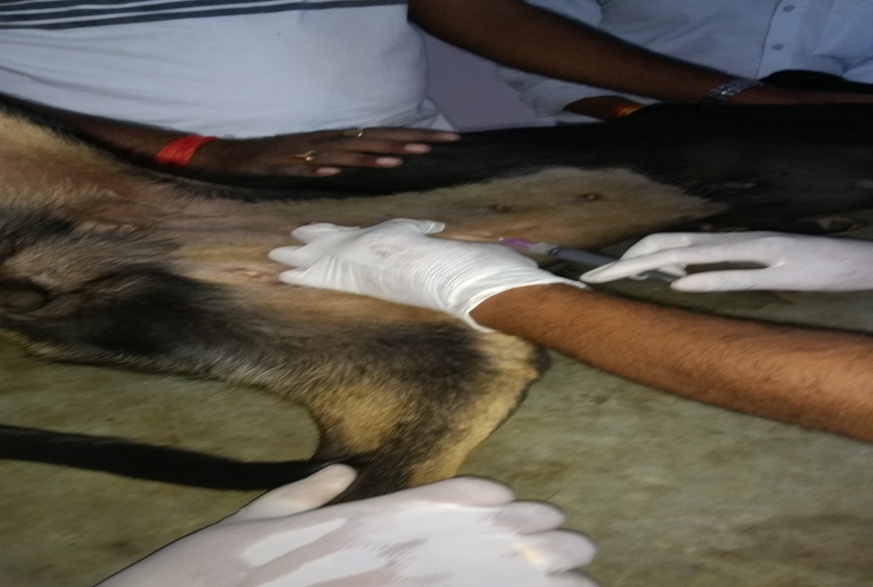 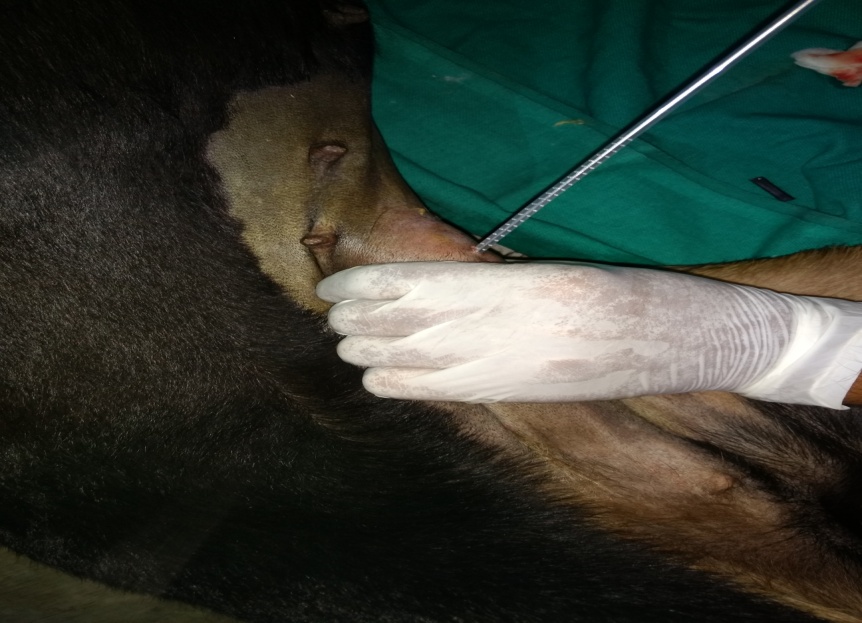 Fig  Procedure of Peritoneal Dialysis
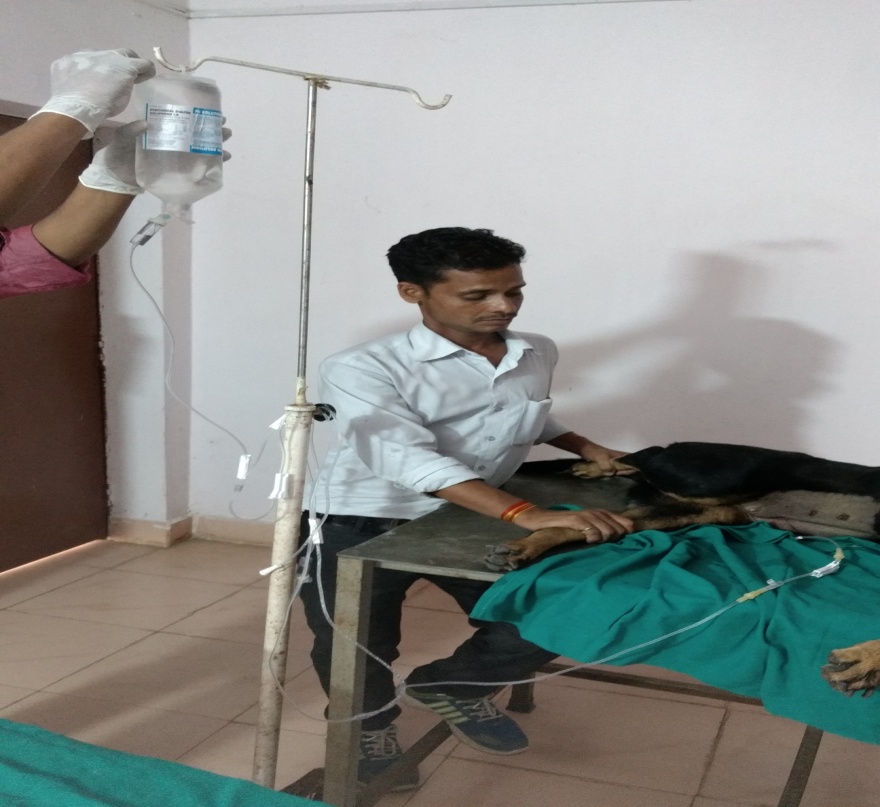 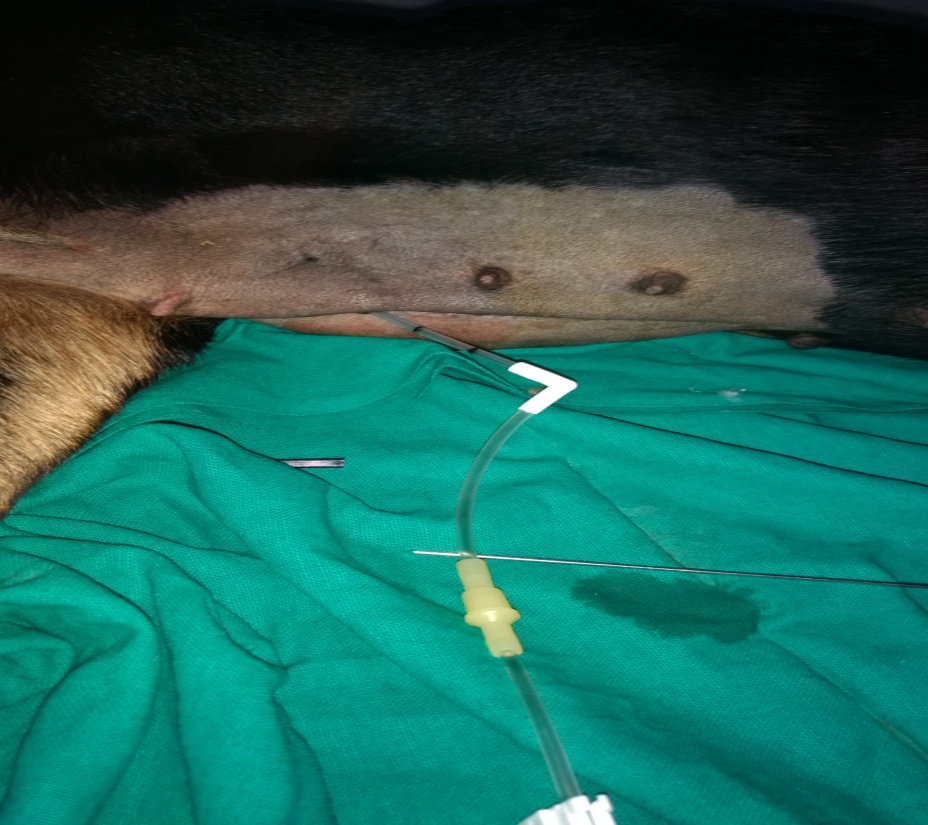